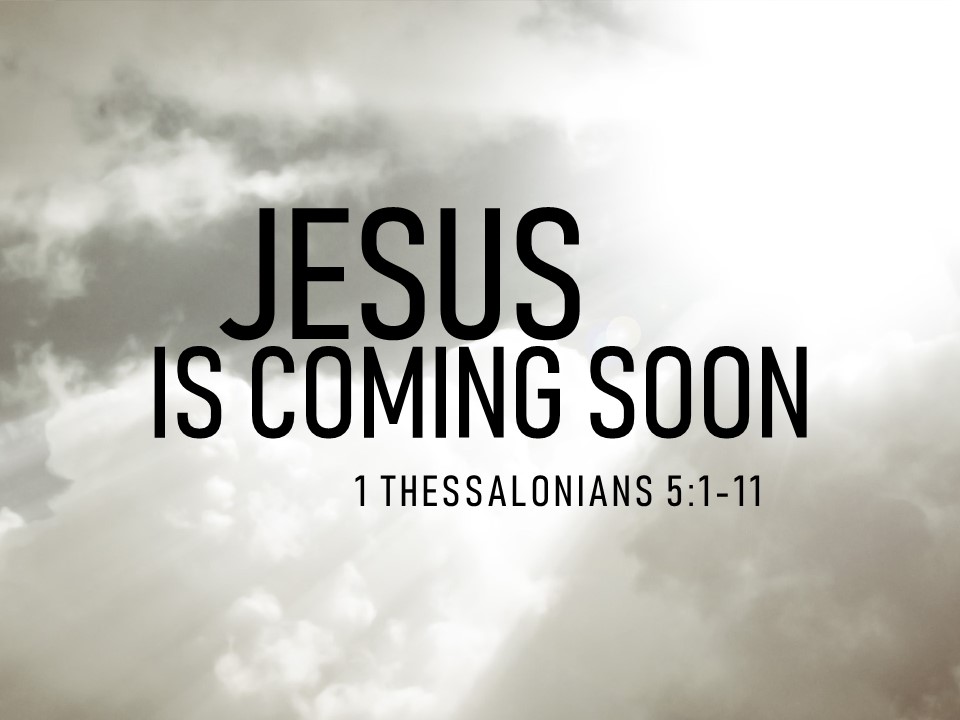 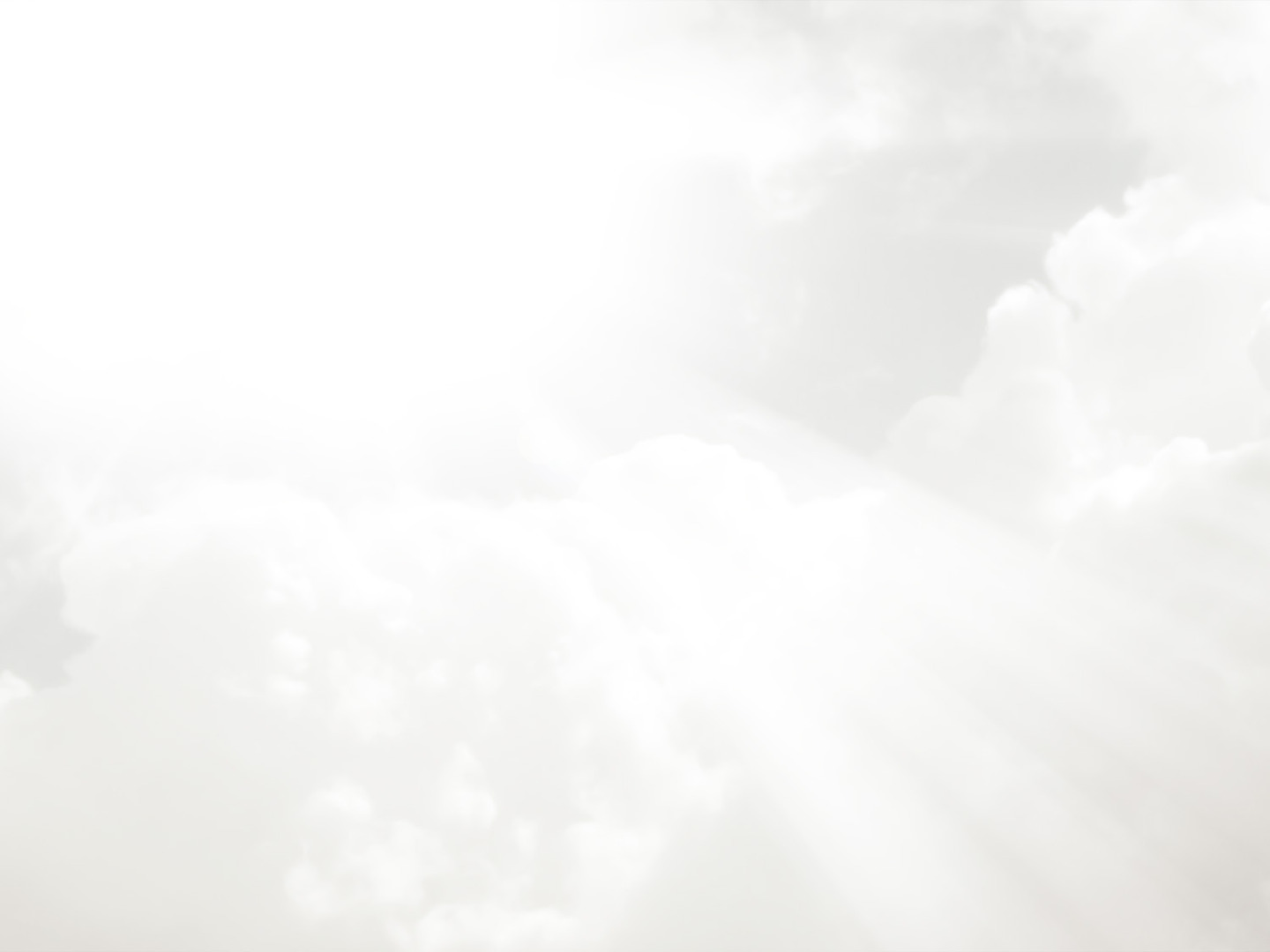 1 Thessalonians 4:16-17

16 For the Lord himself will descend from heaven with a cry of command, with the voice of an archangel, and with the sound of the trumpet of God. And the dead in Christ will rise first. 17 Then we who are alive, who are left, will be caught up together with them in the clouds to meet the Lord in the air, and so we will always be with the Lord.
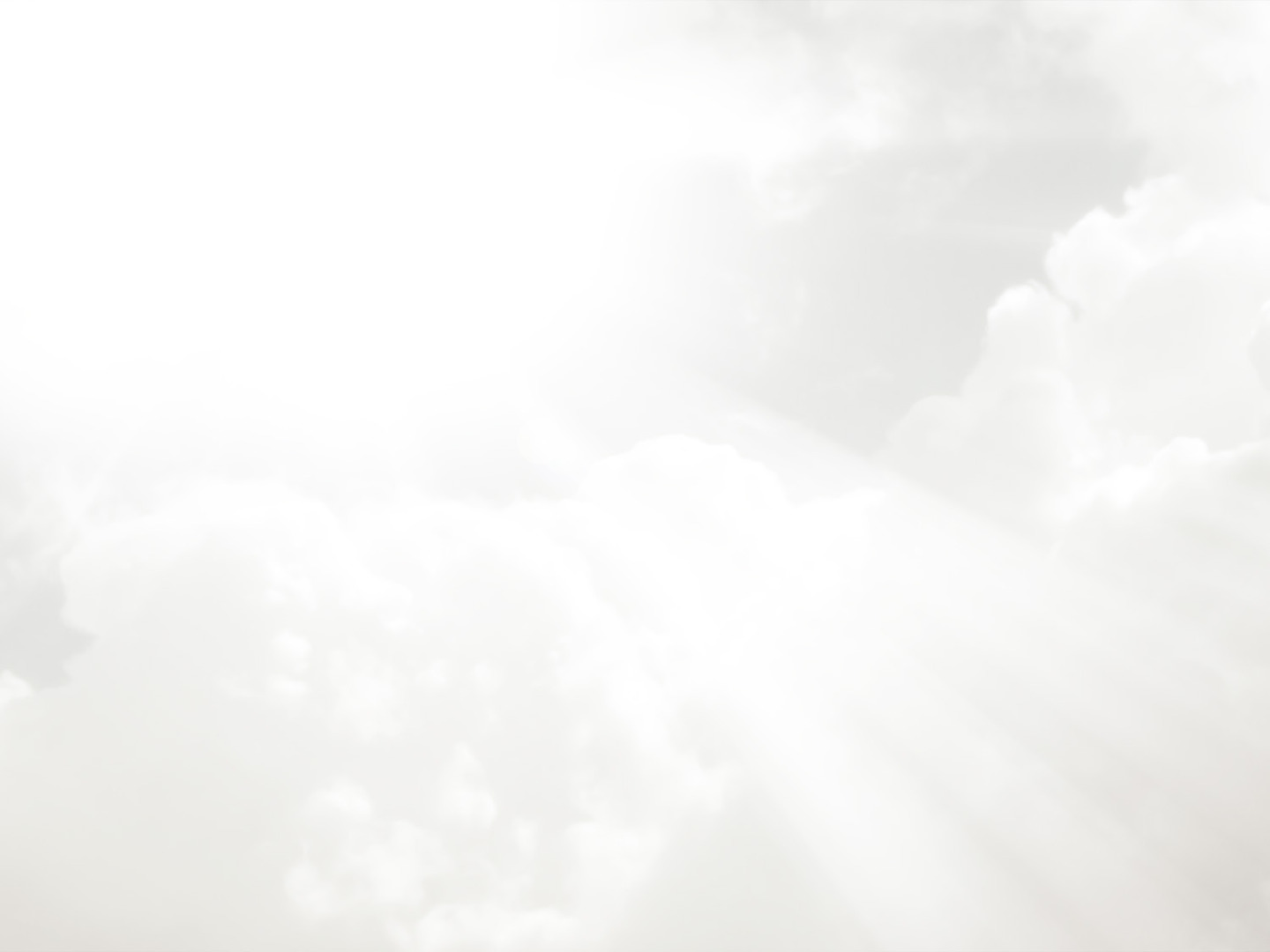 1 Thessalonians 5:1

1 Now concerning the times and the seasons, brothers, you have no need to have anything written to you.
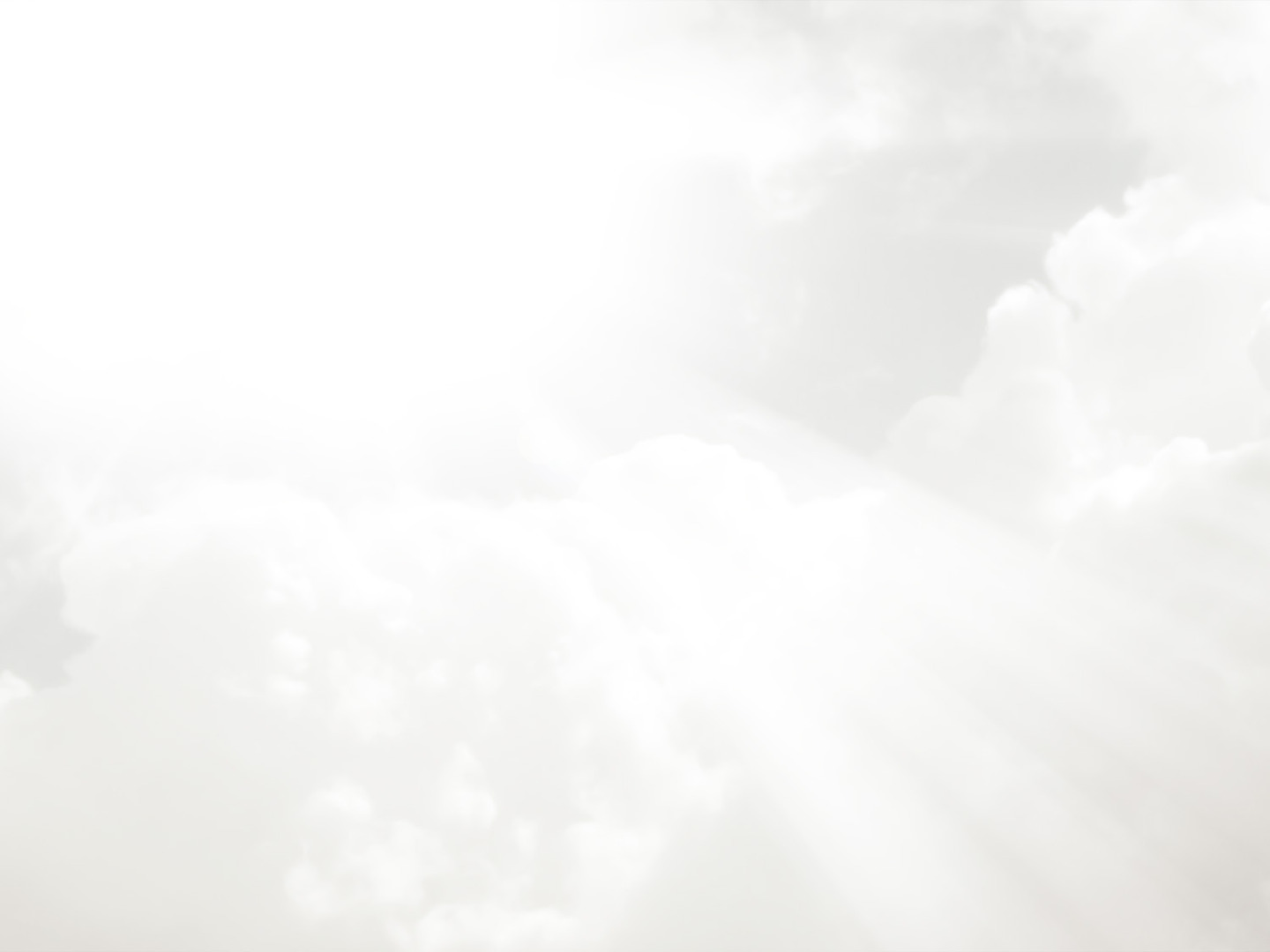 1 Thessalonians 5:1-2

1 Now concerning the times and the seasons, brothers, you have no need to have anything written to you.
2 For you yourselves are fully aware that the day of the Lord will come like a thief in the night.
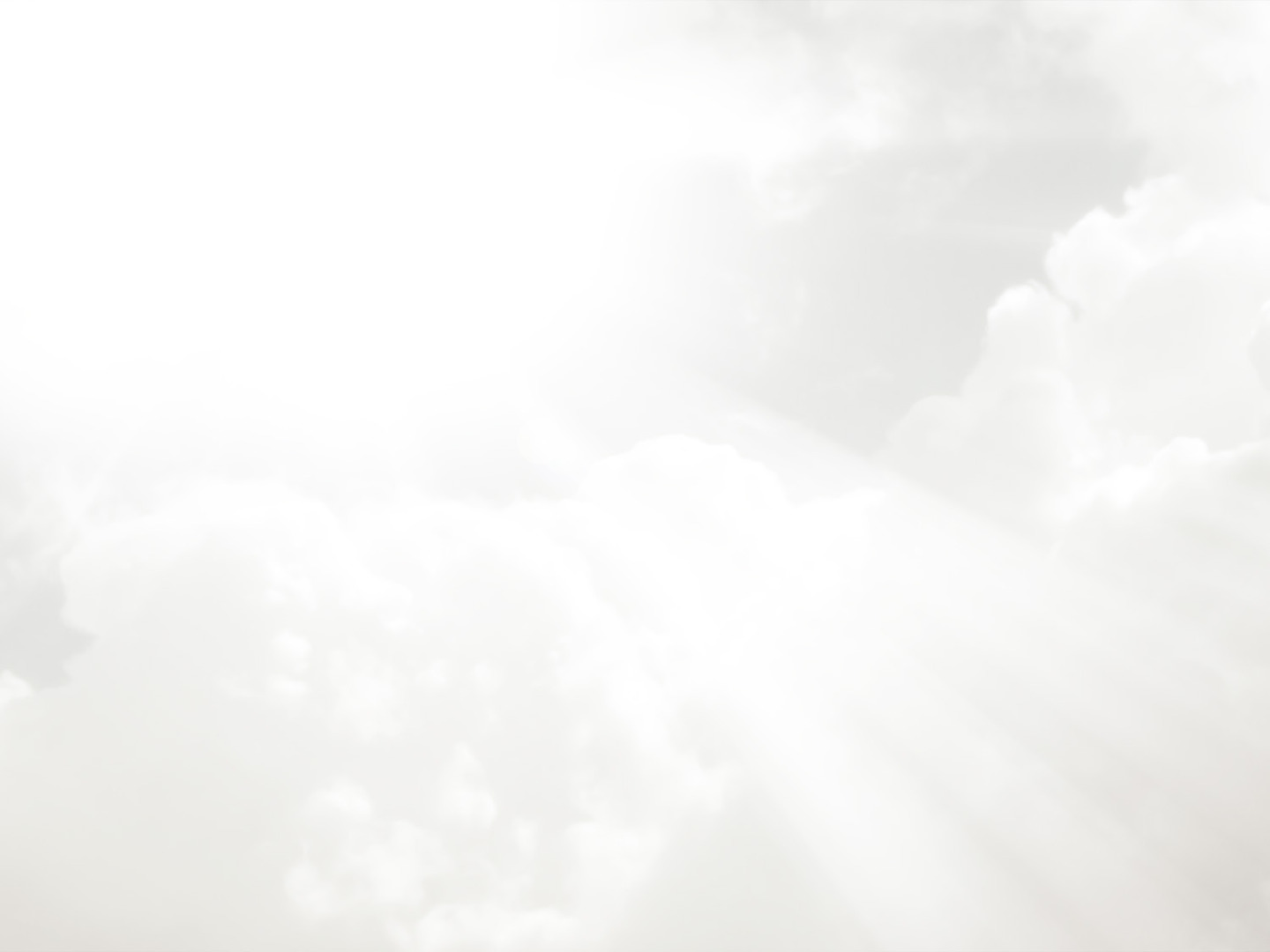 1 Thessalonians 5:1-3

1 Now concerning the times and the seasons, brothers, you have no need to have anything written to you.
2 For you yourselves are fully aware that the day of the Lord will come like a thief in the night.
3 While people are saying, “There is peace and security,” then sudden destruction will come upon them as labor pains come upon a pregnant woman, and they will not escape.
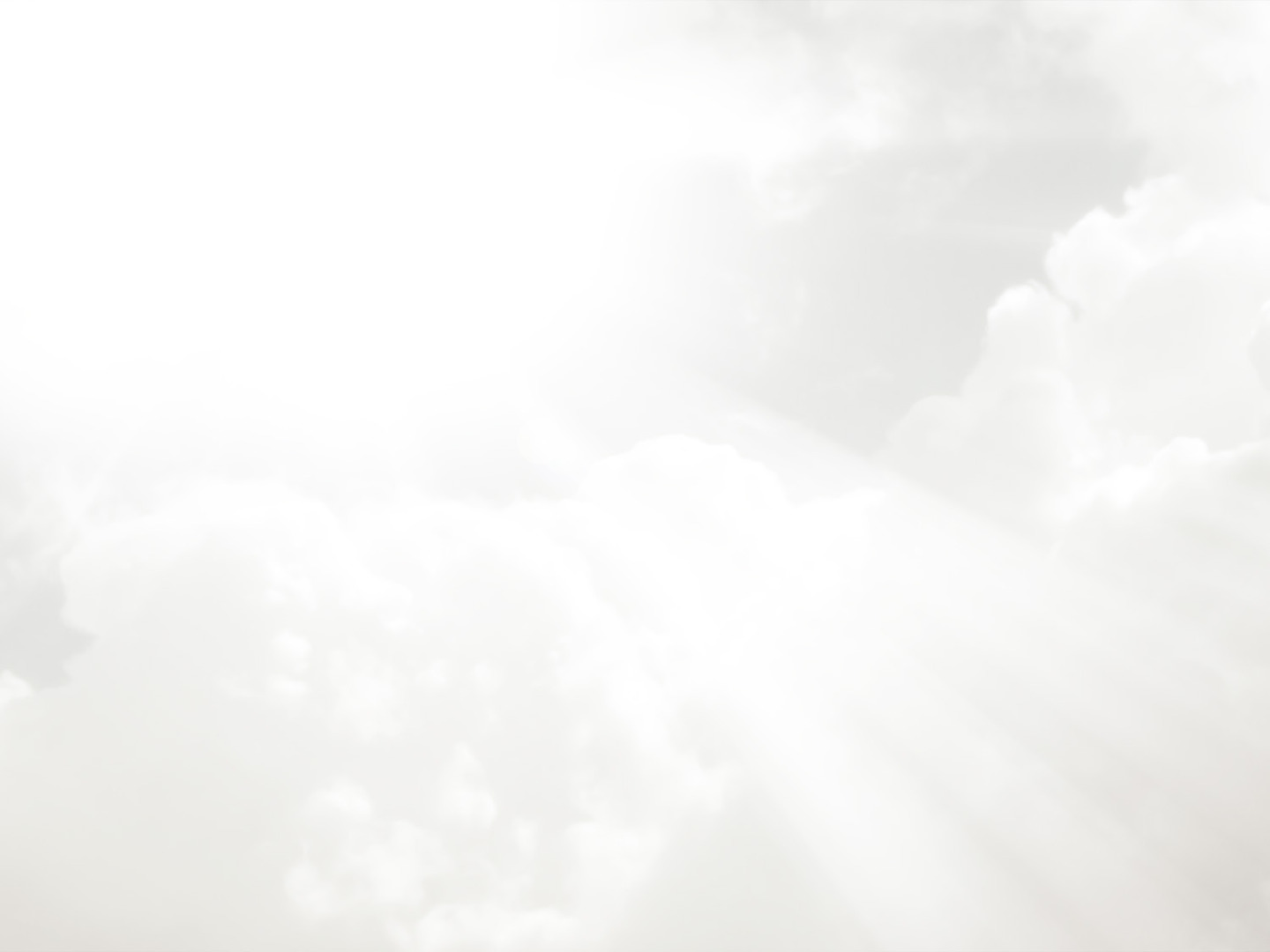 1 Thessalonians 5:4-5

4 But you are not in darkness, brothers, for that day to surprise you like a thief. 5 For you are all children of light, children of the day. We are not of the night or of the darkness.
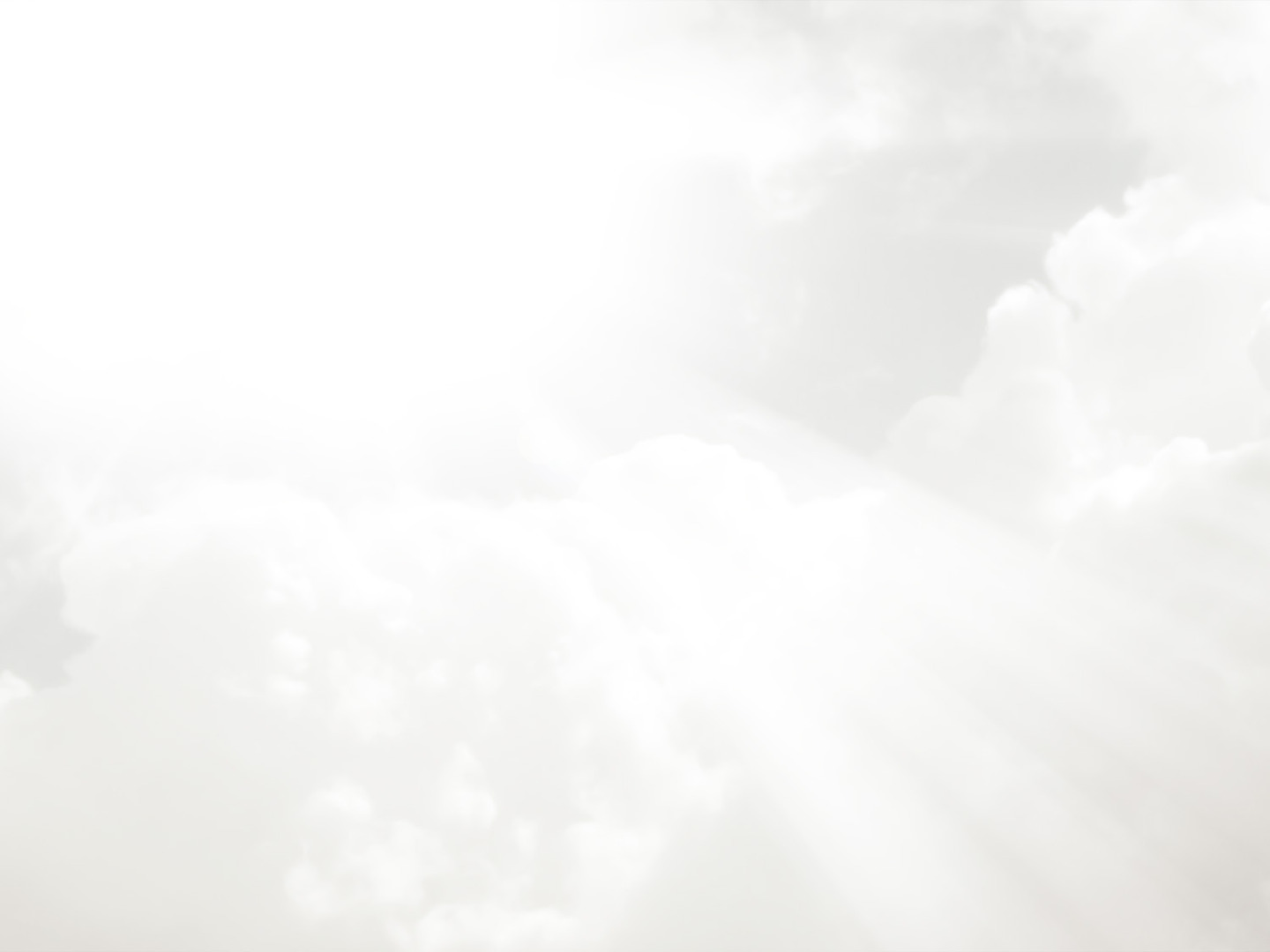 1 Thessalonians 5:4-7

4 But you are not in darkness, brothers, for that day to surprise you like a thief. 5 For you are all children of light, children of the day. We are not of the night or of the darkness.
6 So then let us not sleep, as others do, but let us keep awake and be sober.  7 For those who sleep, sleep at night, and those who get drunk, are drunk at night.
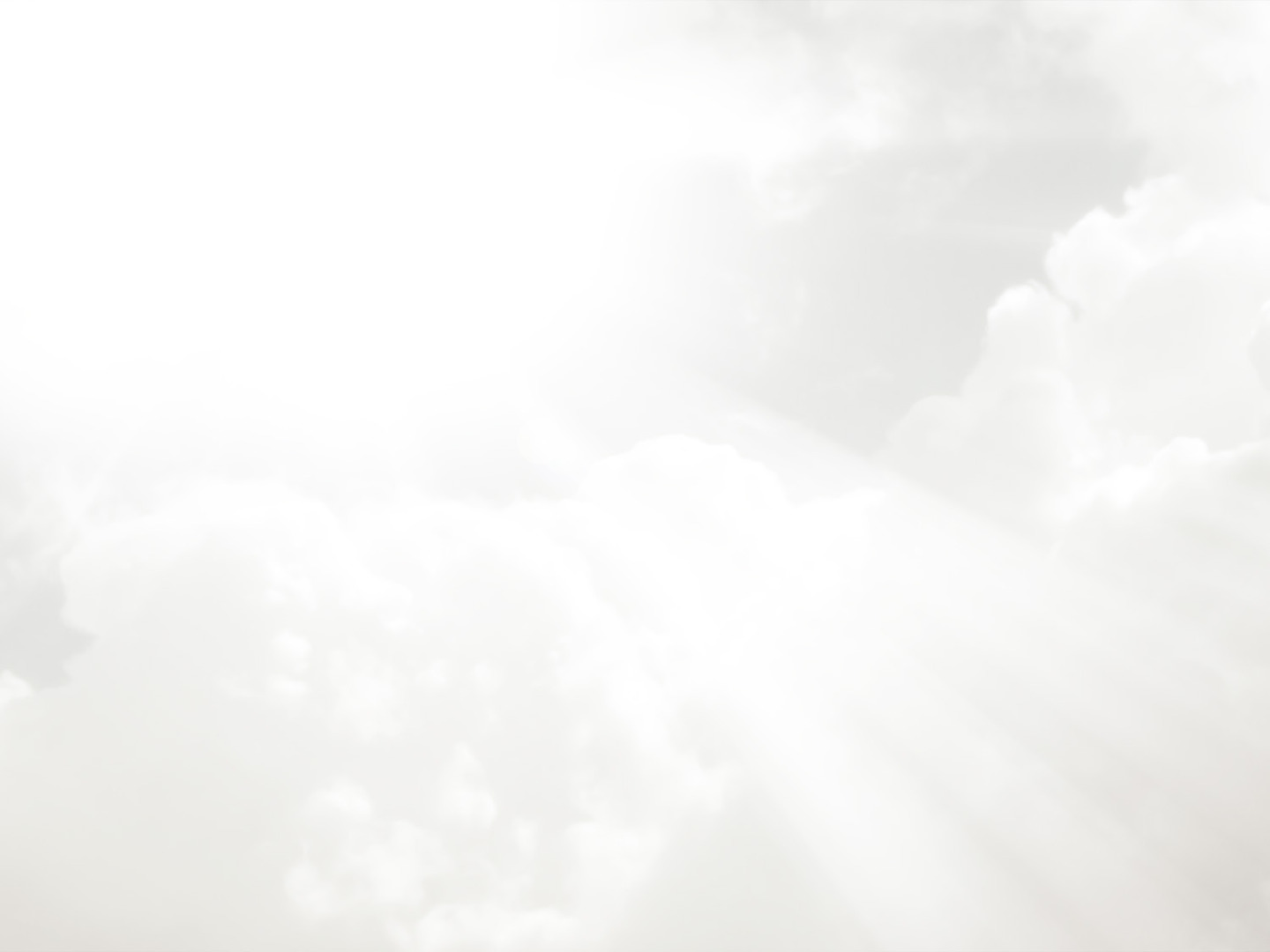 1 Thessalonians 5:8

8 But since we belong to the day, let us be sober, having put on the breastplate of faith and love, and for a helmet the hope of salvation.
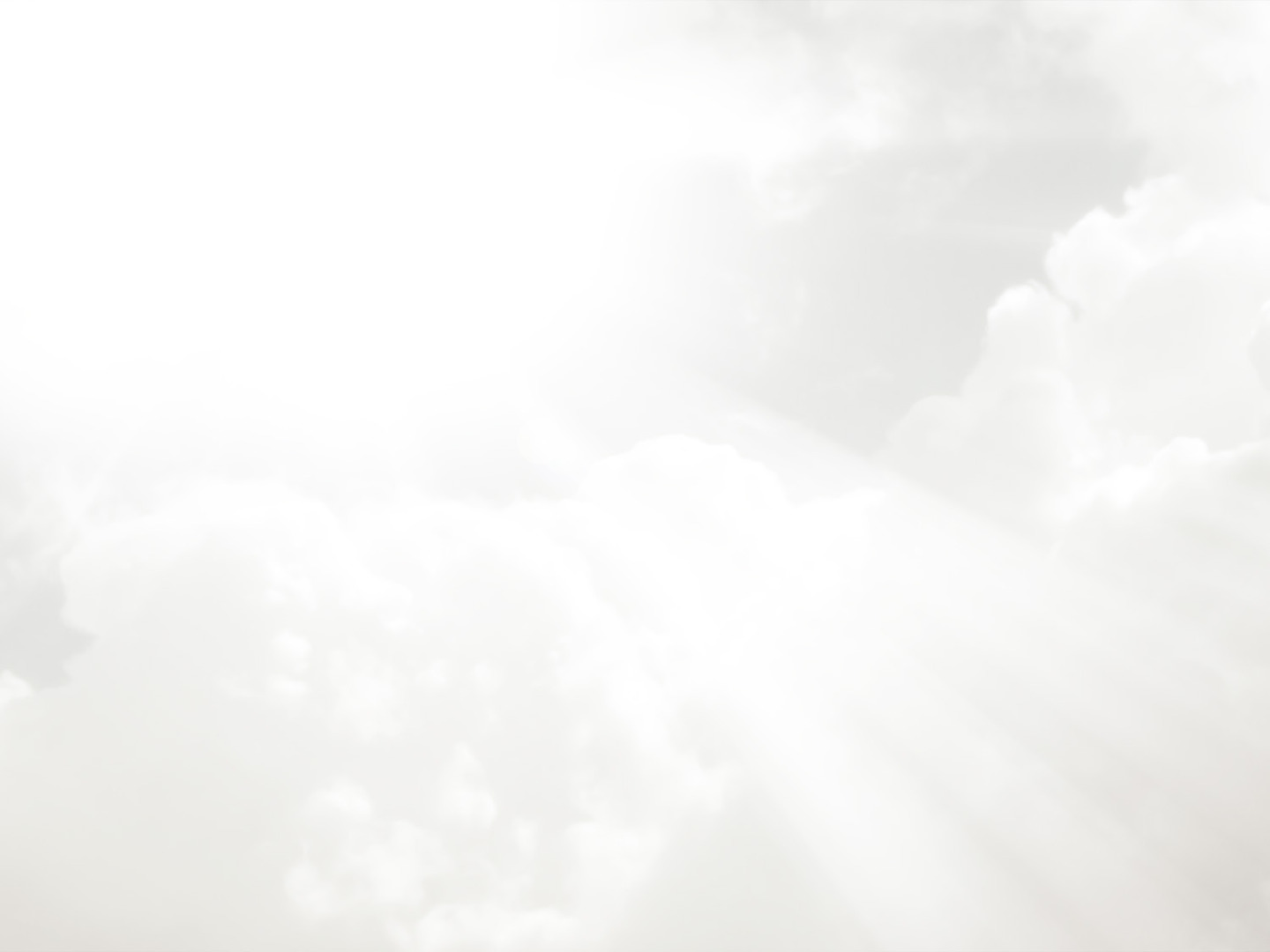 1 Thessalonians 5:8-10

8 But since we belong to the day, let us be sober, having put on the breastplate of faith and love, and for a helmet the hope of salvation.
9 For God has not destined us for wrath, but to obtain salvation through our Lord Jesus Christ, 10 who died for us so that whether we are awake or asleep we might live with him.
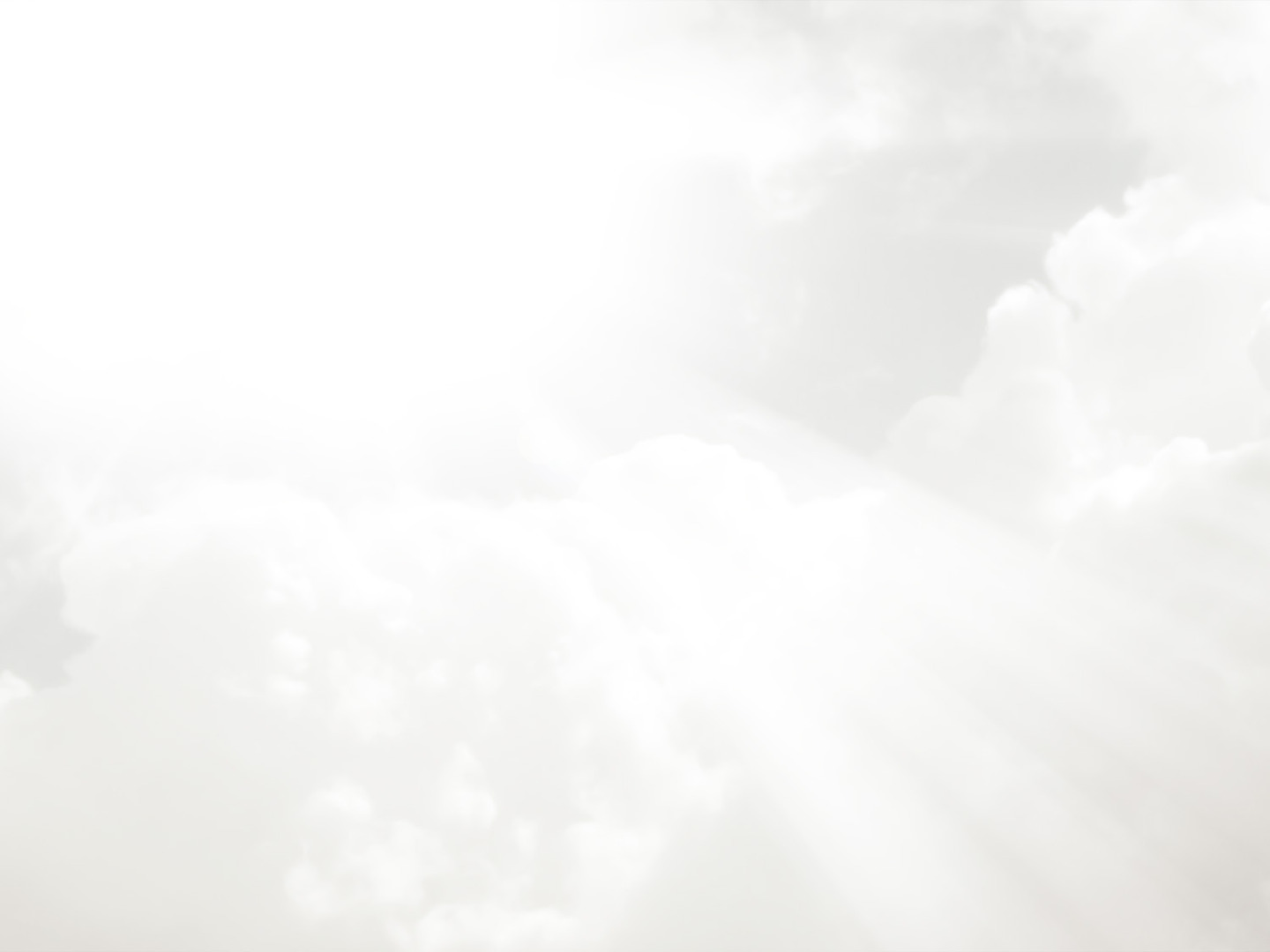 1 Thessalonians 5:11

11 Therefore encourage one another and build one another up, just as you are doing.
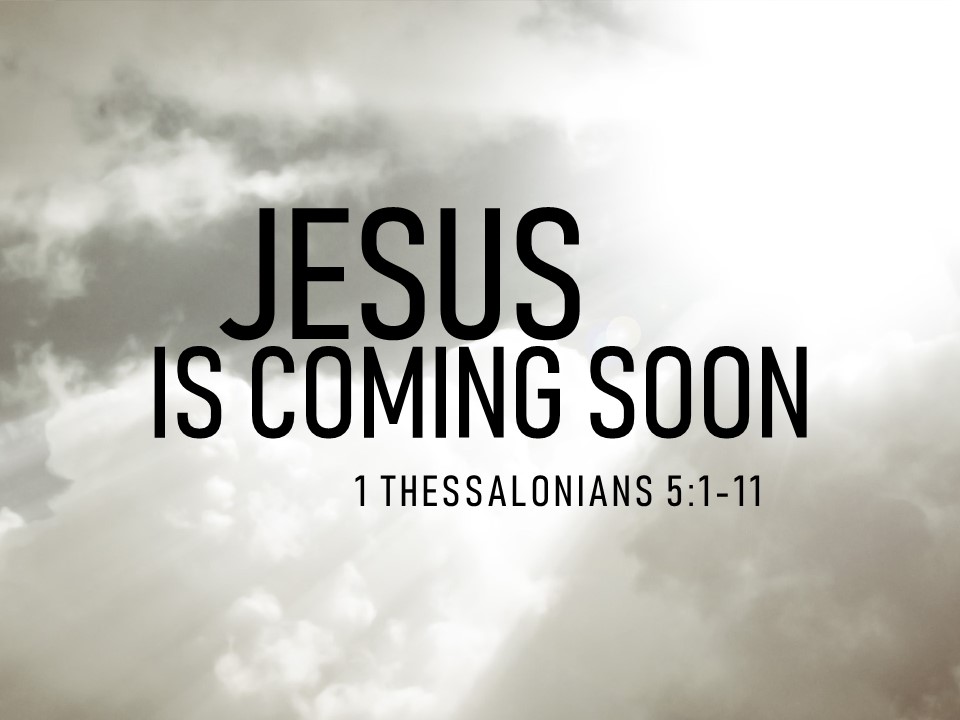